Name each of the tools below.
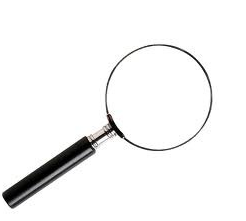 Balance Scale
1.
2.
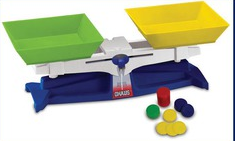 Hand lens or magnifying glass
3.
4.
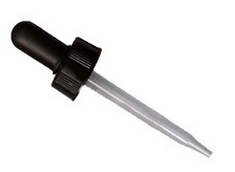 5.
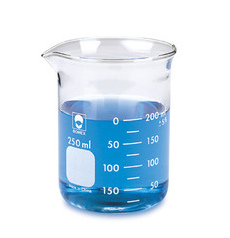 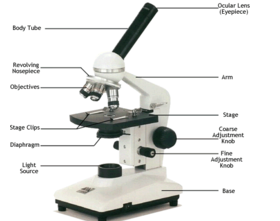 Eye dropper
Beaker
microscope
Name each of the tools below.
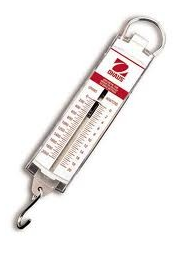 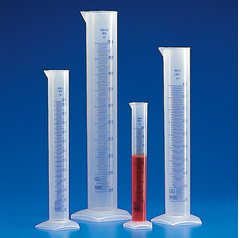 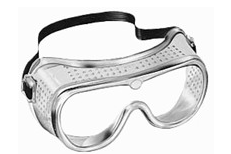 1.
2.
3.
Goggles
Spring scale
Erlenmeyer flasks
4.
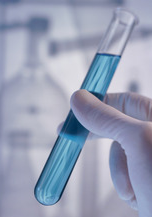 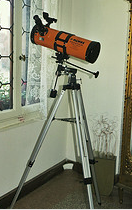 5.
telescope
Test tube